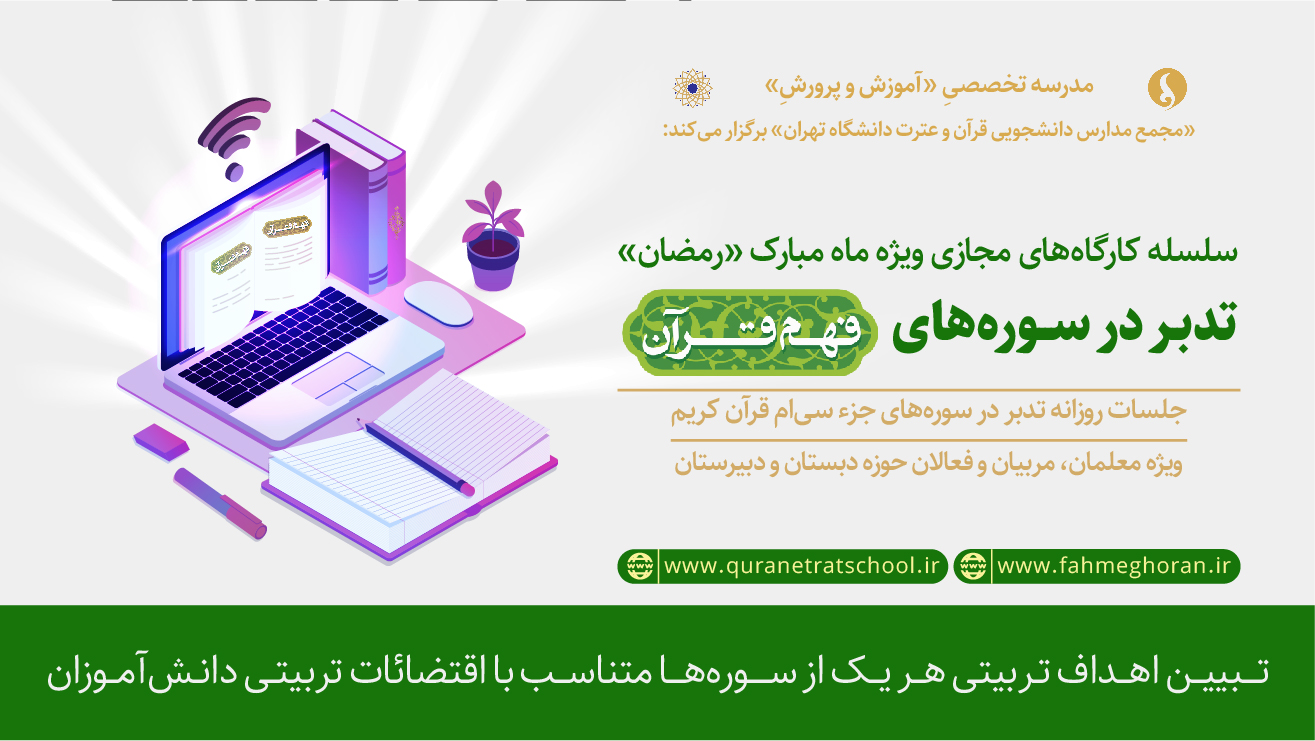 جلساات تدبر در سوزه های فعم قرآن........ ماه مبارک رمضان 98
سوره مبارکه حمد
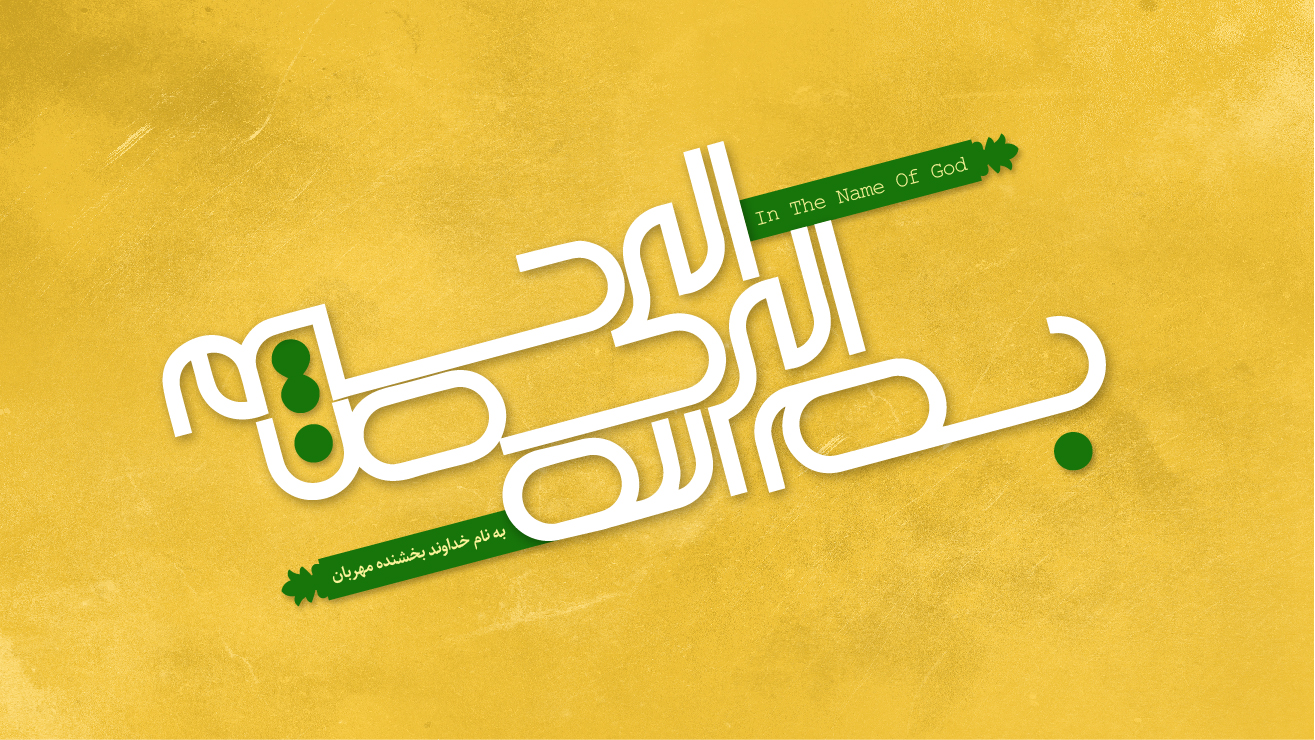 سوره مبارکه نصر
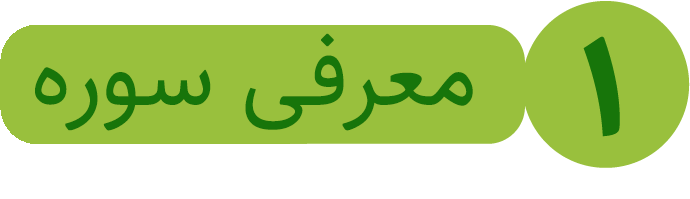 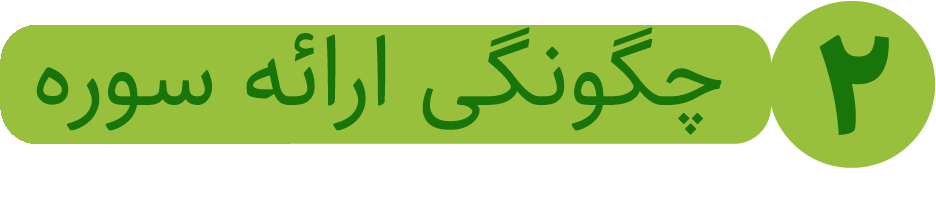 سوره مبارکه نصر
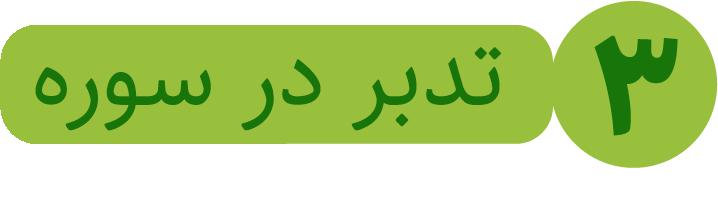 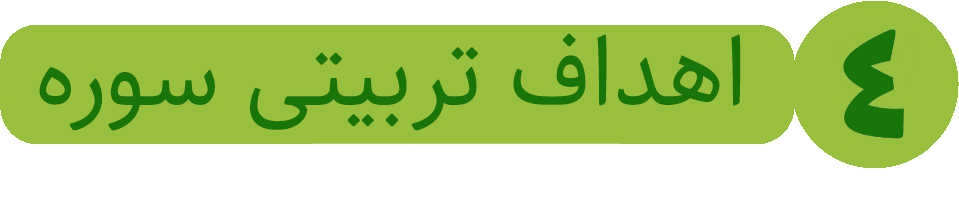 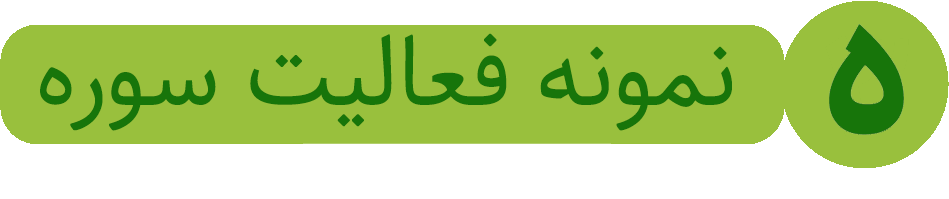 سوره مبارکه نصر
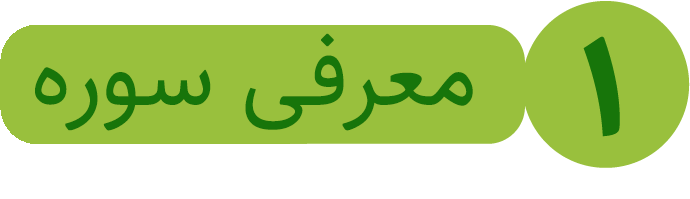 بِسْمِ اللَّـهِ الرَّ‌حْمَـنِ الرَّ‌حِيمِ
إِذَا جَاءَ نَصْرُ اللَّهِ وَالْفَتْحُ  1 
وَرَأَیْتَ النَّاسَ یَدْخُلُونَ فِی دِینِ اللَّهِ أَفْوَاجًا  2
 فَسَبِّحْ بِحَمْدِ رَبِّکَ وَاسْتَغْفِرْهُ إِنَّهُ کَانَ تَوَّابًا  3
سوره مبارکه نصر
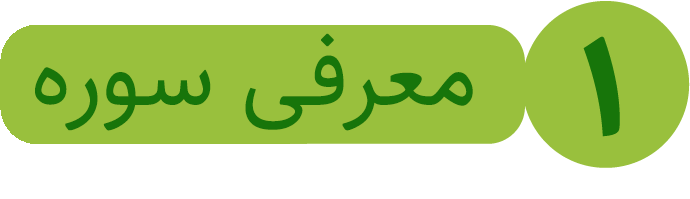 بِسْمِ اللَّـهِ الرَّ‌حْمَـنِ الرَّ‌حِيمِ
إِذَا جَاءَ نَصْرُ اللَّهِ وَالْفَتْحُ  1 
وَرَأَیْتَ النَّاسَ یَدْخُلُونَ فِی دِینِ اللَّهِ أَفْوَاجًا  2
 فَسَبِّحْ بِحَمْدِ رَبِّکَ وَاسْتَغْفِرْهُ إِنَّهُ کَانَ تَوَّابًا  3
سوره مبارکه نصر
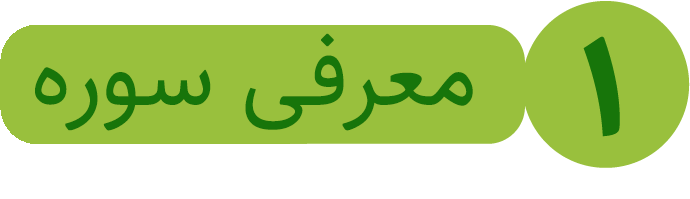 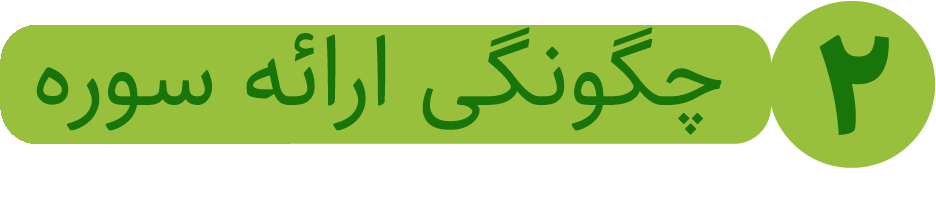 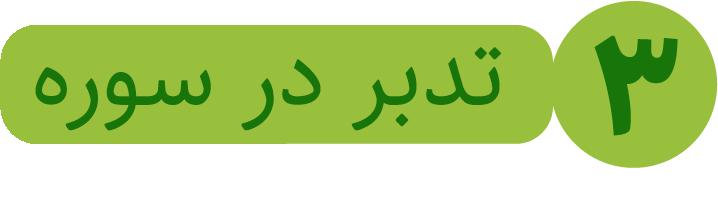 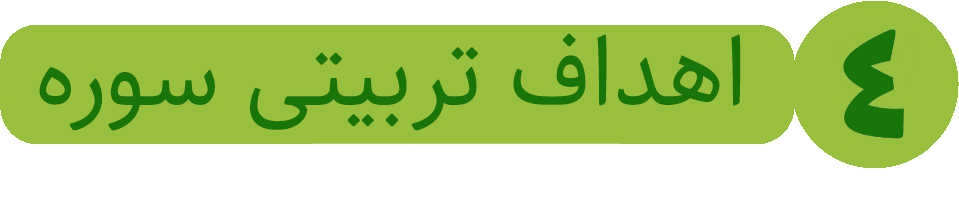 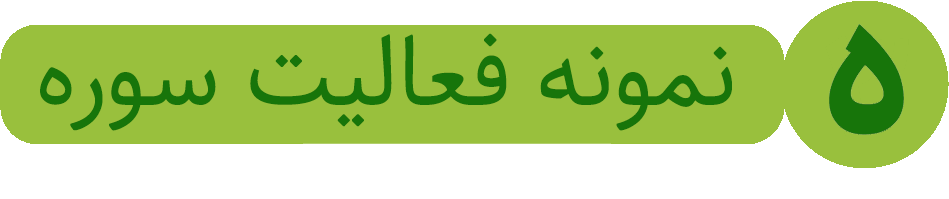 سوره مبارکه نصر
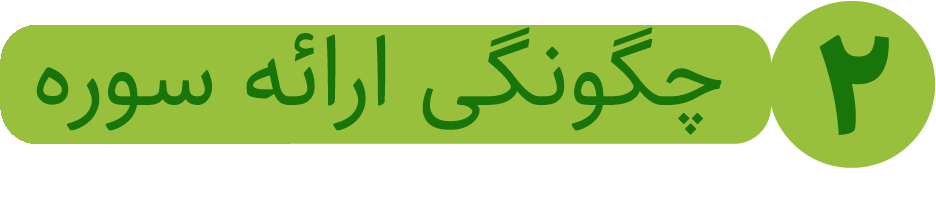 سوره‌ای برای افتخار کردن به یاری دین خدا
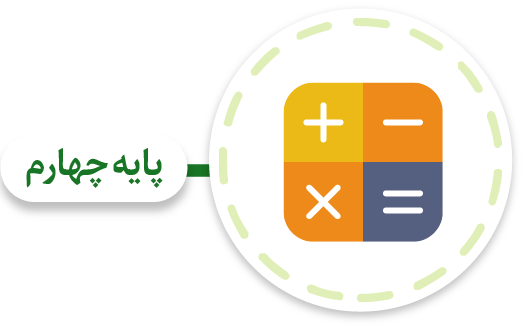 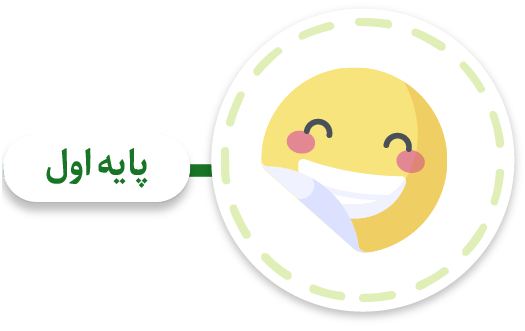 داشتن فهرستی از کارهای افتخارآمیز دین‌دارانه و برنامه‌ریزی برای یاری در انجام آنها
درک افتخارآمیز بودن کمک کردن به دیگران در کارهای خوب
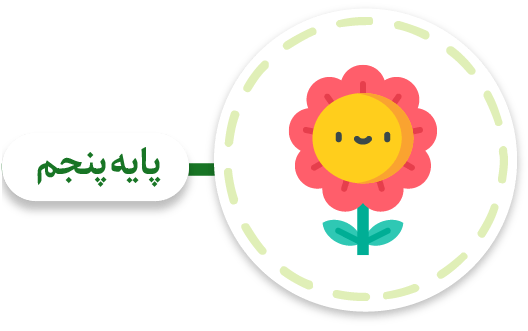 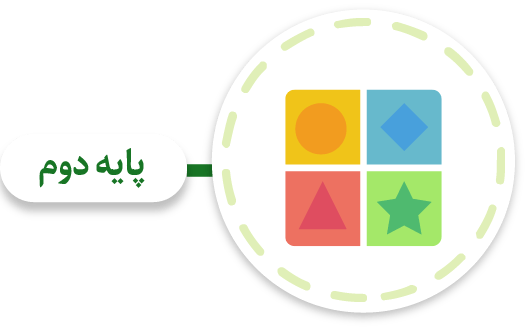 ارائه پیشنهاد برای انجام کارهای دین‌دارانه و جلب مشارکت دیگران
شناخت مصادیق متعدد از رفتارهای دین‌دارانه و کمک به دیگران در انجام آنها
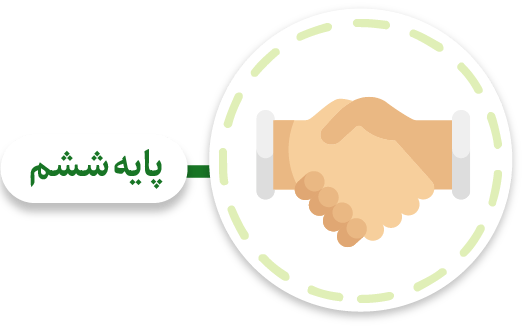 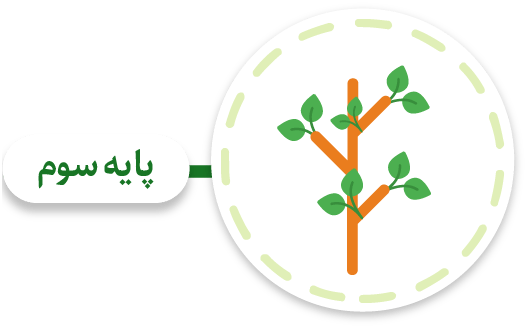 تشکیل گروه و یاری گروهی دین خدا با برگزاری یک مراسم، حل یک مشکل یا یک کار دینی دیگر
انتخاب مشخص یک کار دین‌دارانه با توجه به محدودیت‌های طبیعی و انجام آن و افتخار کردن به آن
سوره مبارکه نصر
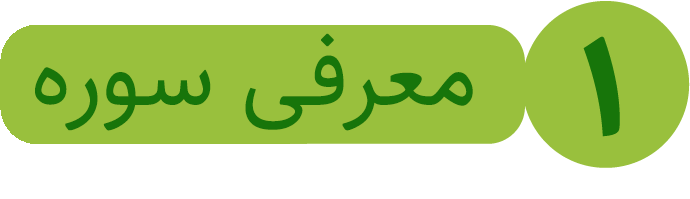 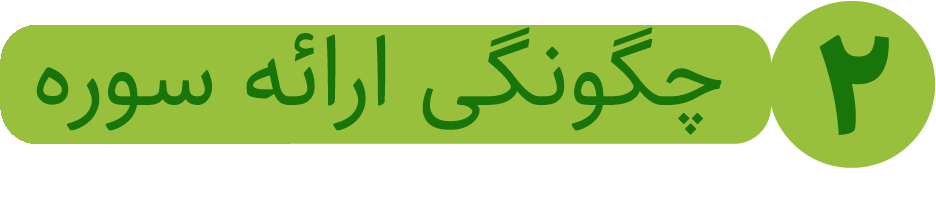 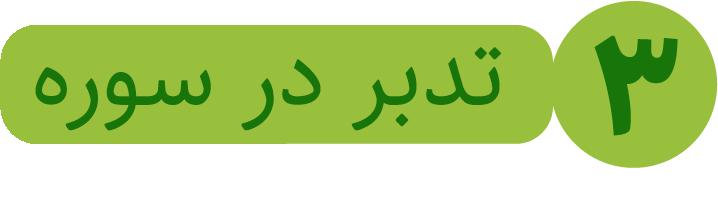 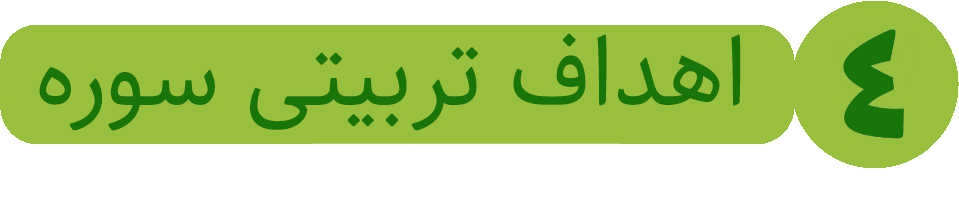 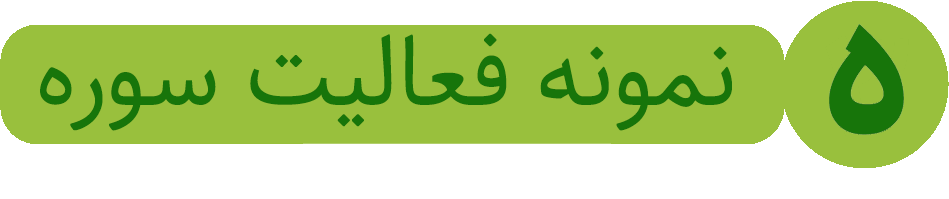 سوره مبارکه نصر
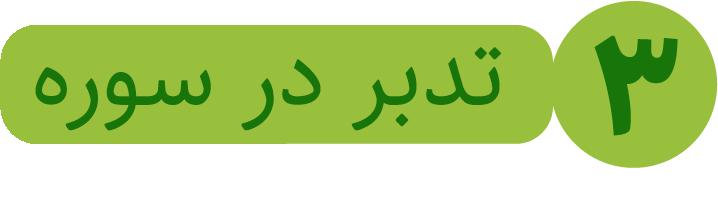 بِسْمِ اللَّـهِ الرَّ‌حْمَـنِ الرَّ‌حِيمِ
إِذَا جَاءَ نَصْرُ اللَّهِ وَالْفَتْحُ  1 
وَرَأَیْتَ النَّاسَ یَدْخُلُونَ فِی دِینِ اللَّهِ أَفْوَاجًا  2
 فَسَبِّحْ بِحَمْدِ رَبِّکَ وَاسْتَغْفِرْهُ إِنَّهُ کَانَ تَوَّابًا  3
سوره مبارکه نصر
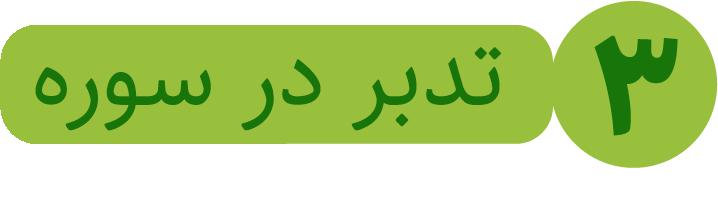 بِسْمِ اللَّـهِ الرَّ‌حْمَـنِ الرَّ‌حِيمِ
إِذَا جَاءَ نَصْرُ اللَّهِ وَالْفَتْحُ  1 
وَرَأَیْتَ النَّاسَ یَدْخُلُونَ فِی دِینِ اللَّهِ أَفْوَاجًا  2
 فَسَبِّحْ بِحَمْدِ رَبِّکَ وَاسْتَغْفِرْهُ إِنَّهُ کَانَ تَوَّابًا  3
سوره مبارکه نصر
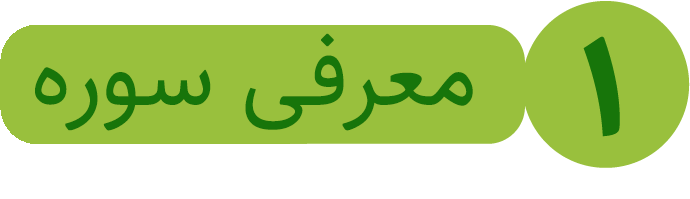 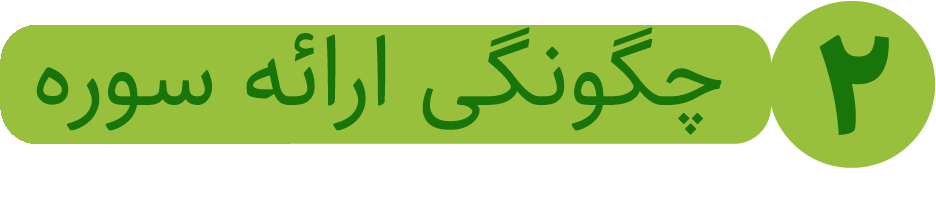 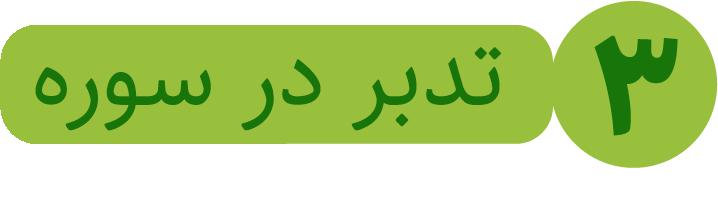 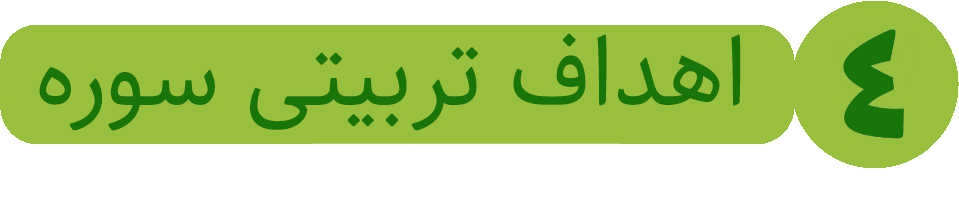 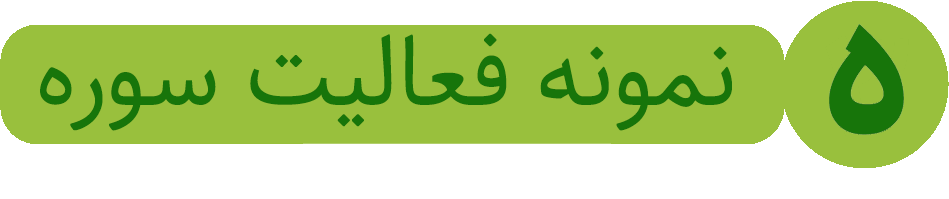 سوره مبارکه نصر
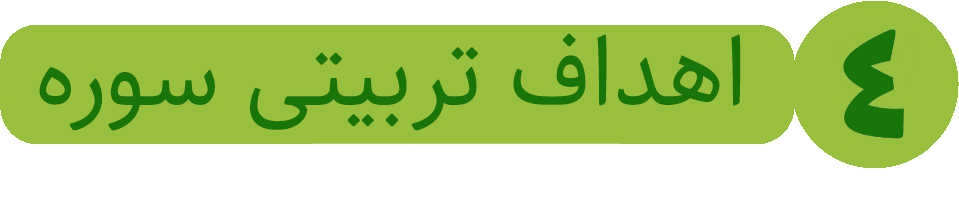 سوره‌ای برای افتخار کردن به یاری دین خدا
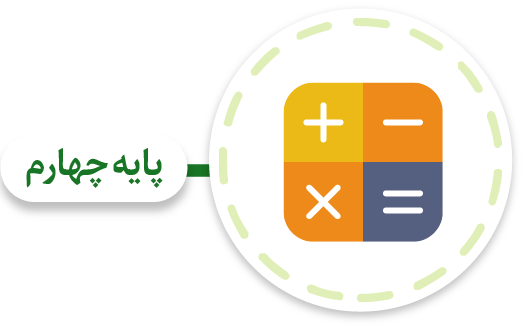 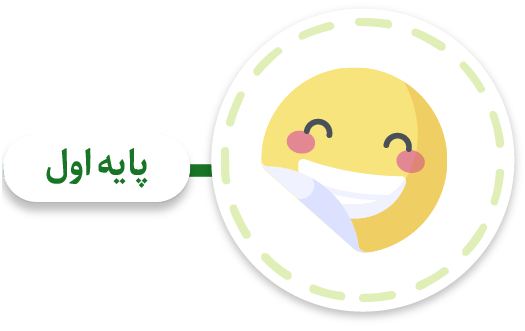 داشتن فهرستی از کارهای افتخارآمیز دین‌دارانه و برنامه‌ریزی برای یاری در انجام آنها
درک افتخارآمیز بودن کمک کردن به دیگران در کارهای خوب
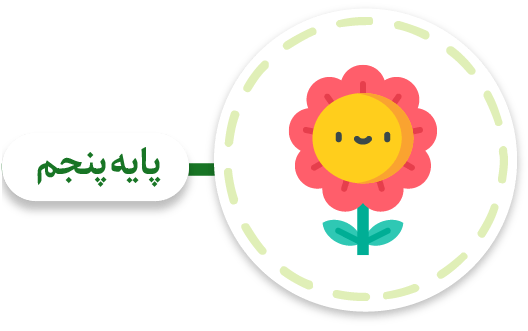 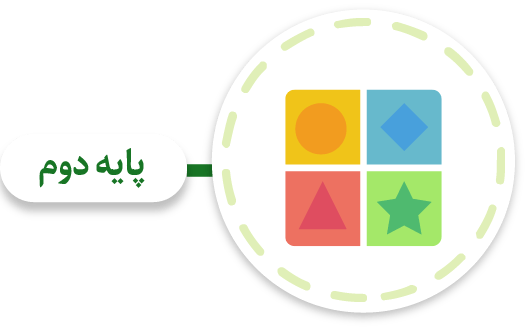 ارائه پیشنهاد برای انجام کارهای دین‌دارانه و جلب مشارکت دیگران
شناخت مصادیق متعدد از رفتارهای دین‌دارانه و کمک به دیگران در انجام آنها
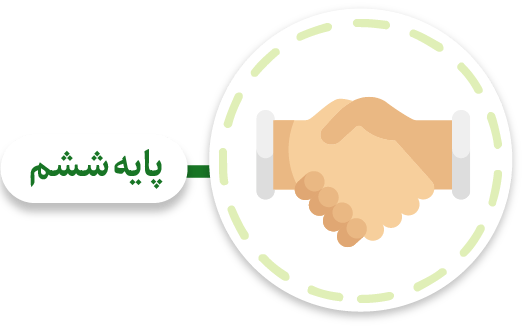 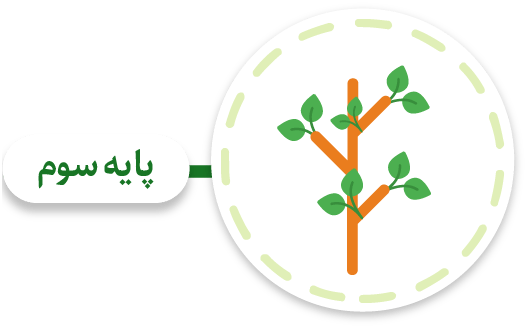 تشکیل گروه و یاری گروهی دین خدا با برگزاری یک مراسم، حل یک مشکل یا یک کار دینی دیگر
انتخاب مشخص یک کار دین‌دارانه با توجه به محدودیت‌های طبیعی و انجام آن و افتخار کردن به آن
سوره مبارکه نصر
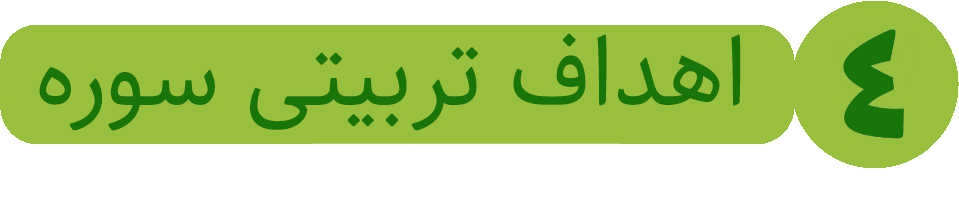 سوره‌ای برای افتخار کردن به یاری دین خدا
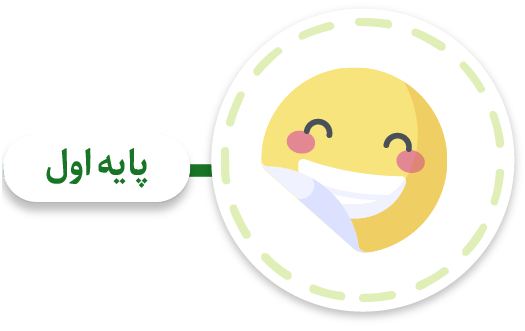 درک افتخارآمیز بودن کمک کردن به دیگران در کارهای خوب
شناختی: مفهوم افتخار را بشناسد و کمک کردن به دیگران را افتخارآمیز بداند.
گرایشی: تمایل داشته باشد به عنوان کسی که به دیگران کمک می‌کند معرفی شود.
رفتاری: برای مشارکت در کارهایی که عنوان کمک کردن دارند ابراز تمایل کند.
سوره مبارکه نصر
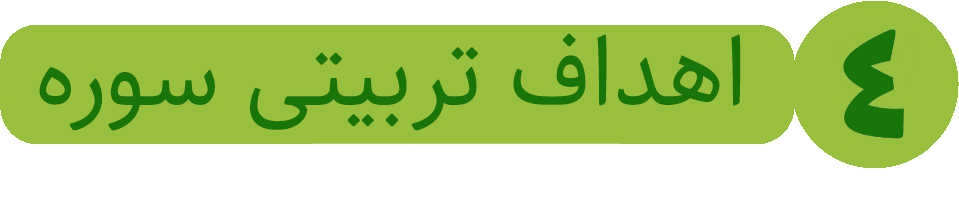 سوره‌ای برای افتخار کردن به یاری دین خدا
شناختی: مصادیق متعددی از رفتارهای دین‌دارانه را بشناسد
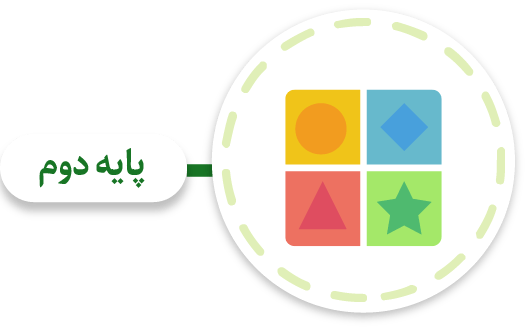 مصادیق متعدد از رفتارهای دین‌دارانه و کمک به دیگران در انجام آنها
گرایشی: به کمک کردن در انجام کارهای دینی تمایل داشته باشد.
رفتاری:برای مشارکت در انجام کارهایی که عنوان دینی دارند اعلام آمادگی کند.
سوره مبارکه نصر
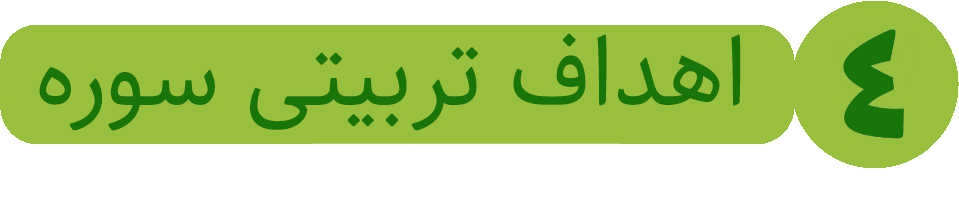 سوره‌ای برای افتخار کردن به یاری دین خدا
شناختی:اولویت کارهای دینی را با توجه به توان و محدودیت‌های خود بشناسد.
گرایشی: علاقمند باشد که در حد توان خود، بهترین کار دینی را انجام دهد.
رفتاری:در کارهای دینی‌ای که انتخاب کرده مشارکت کند.
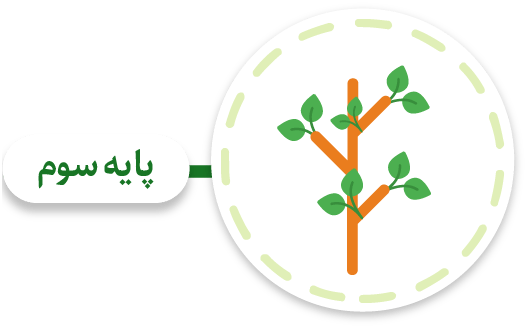 انتخاب مشخص یک کار دین‌دارانه با توجه به محدودیت‌های طبیعی و انجام آن و افتخار کردن به آن
سوره مبارکه نصر
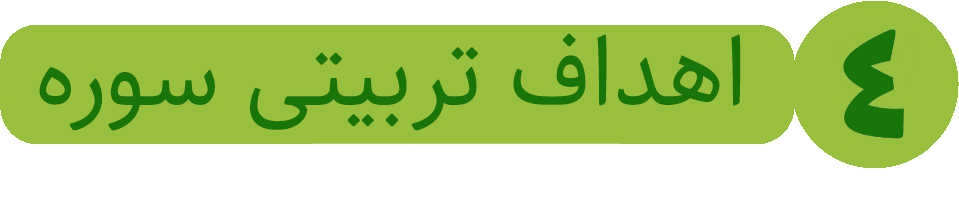 سوره‌ای برای افتخار کردن به یاری دین خدا
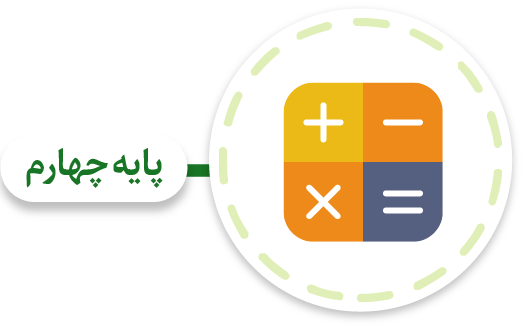 داشتن فهرستی از کارهای افتخارآمیز دین‌دارانه و برنامه‌ریزی برای یاری در انجام آنها
شناختی:فهرستی از کارهای دینی که می‌تواند به انجام آنها کمک کند داشته باشد.
گرایشی:برای مشارکت در کارهای دینی برنامه داشته باشد.
رفتاری:به طور منظم در کارهای دینی مشارکت مؤثر داشته باشد.
سوره مبارکه نصر
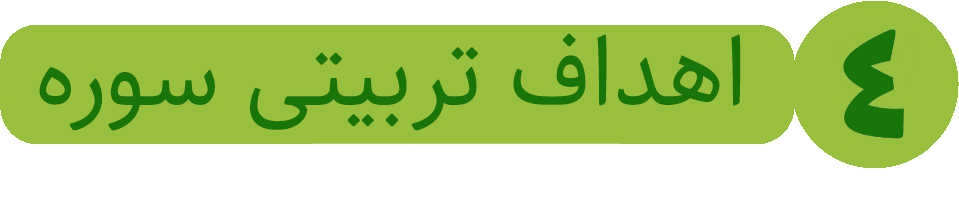 سوره‌ای برای افتخار کردن به یاری دین خدا
شناختی:توان‌های خود و دیگران را برای انجام کارهای دینی بشناسد.
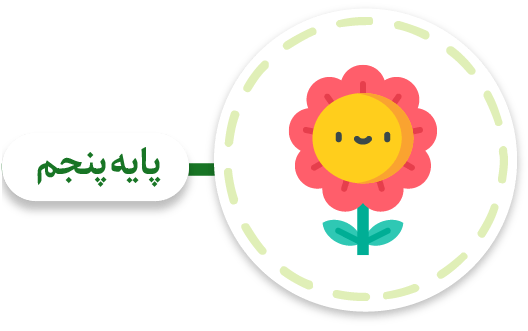 ارائه پیشنهاد برای انجام کارهای دین‌دارانه و جلب مشارکت دیگران
گرایشی:برای انجام کارهای دینی خارج از توان خود، تمایل به جلب مشارکت دیگران داشته باشد.
رفتاری: برای انجام کارهای دینی پیشنهاد بدهد و مشارکت دیگران را جلب کند.
سوره مبارکه نصر
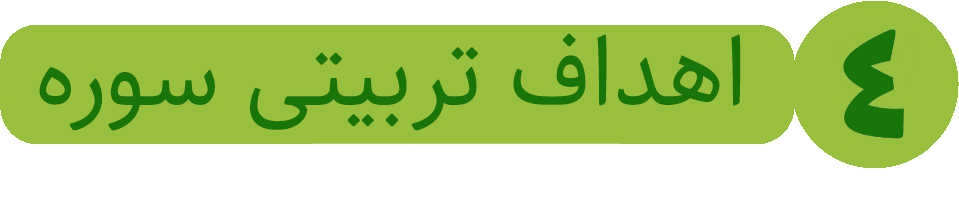 سوره‌ای برای افتخار کردن به یاری دین خدا
شناختی:توان‌های جمع را برای یاری دین خدا بشناسد.
گرایشی:به افتخارآفرینی جمعی در انجام کارهای دینی بیش از کسب افتخار فردی تمایل داشته باشد.
رفتاری:گروه تشکیل دهد و به صورت گروهی کارهای افتخارآمیز دین‌دارانه انجام بدهد.
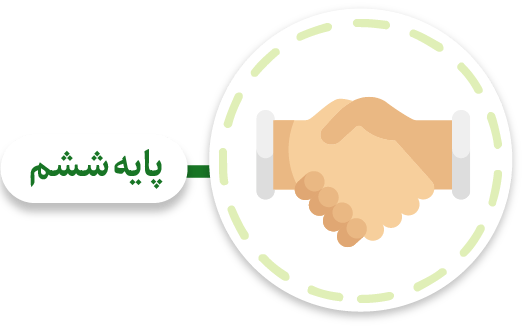 تشکیل گروه و یاری گروهی دین خدا با برگزاری یک مراسم، حل یک مشکل یا یک کار دینی دیگر
سوره مبارکه نصر
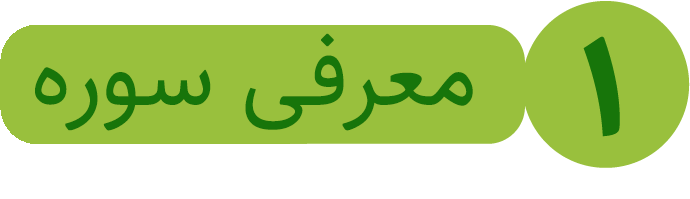 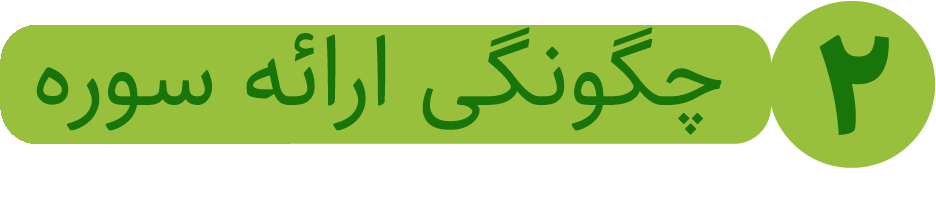 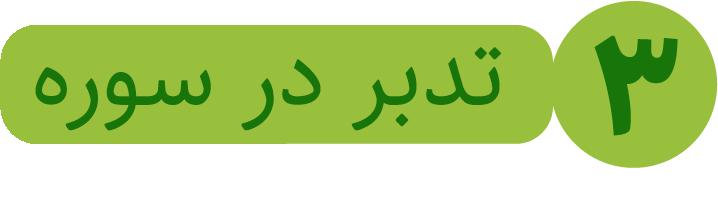 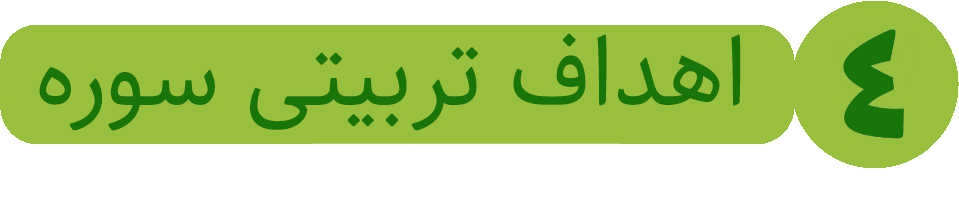 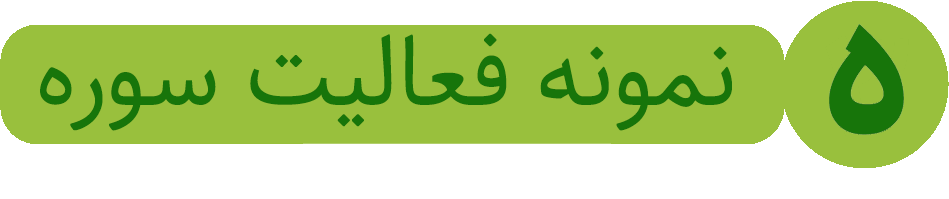 سوره مبارکه نصر
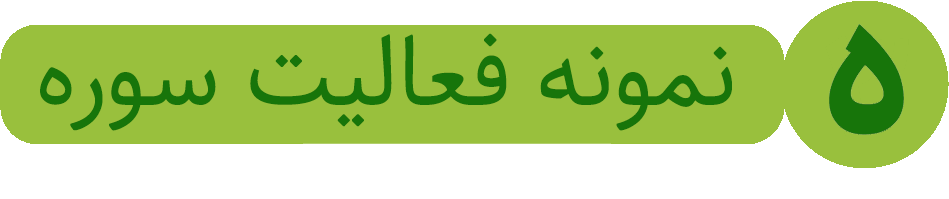 www.Fahmeghoran.ir